ZAJAM
Zlata Bilandžija
25.3.2020.
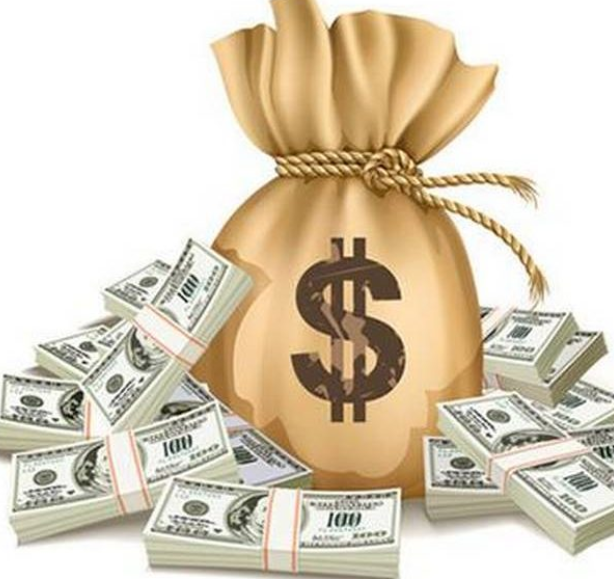 Osnovno o zajmovima
Zajam je imovinsko pravni odnos između davatelja zajma ( kreditora, vjerovnika) i korisnika zajma( dužnika, debitora)

Zajam se odobrava na temelju ugovora koji zaključuje kreditor (obično banka) i korisnik zajma (poduzeće ili individualna osoba).
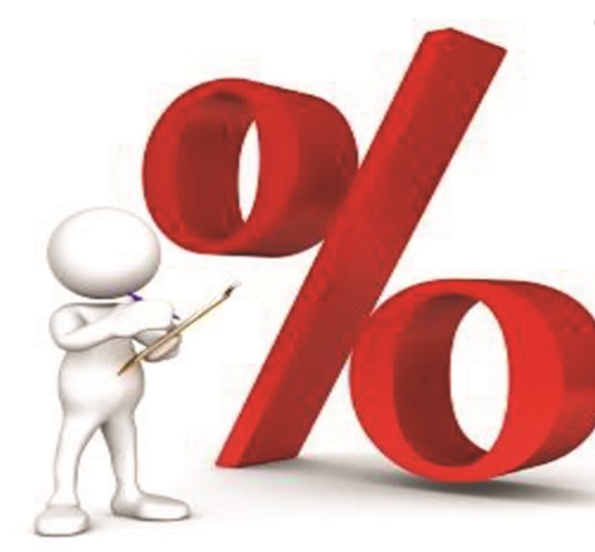 U ugovoru se, između ostalog, određuje:
	iznos zajma,
	kamatna stopa,
	način obračuna kamata,
	vrijeme otplate,
	način otplate.
Anuitet je iznos koji plaća korisnik zajma, a sastoji se od dva dijela:
otplatne kvote 
	dio kojim se otplaćuje temeljni dug i interkalarna kamata ako nije plaćena, 

složenih kamata 
	dio kojim se plaća naknada za korištenje ustupljenih financijskih 	sredstava.
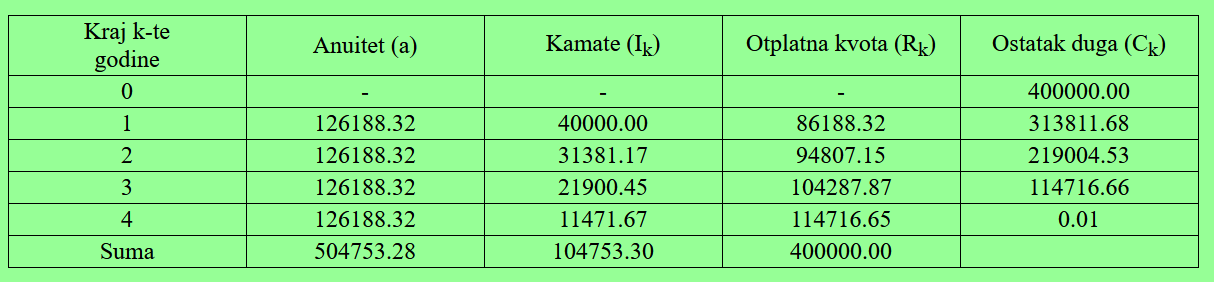 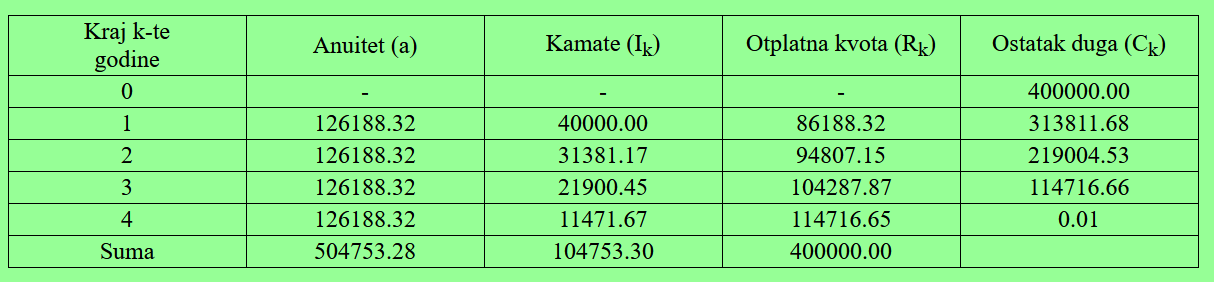 Otplata zajma vodi se pregledno prema rokovima otplate i prikazuje  tablicom koja se zove  plan otplate ili otplatna tablica.


Kamate se mogu obračunavati na kraju ili na početku obračunskog razdoblja
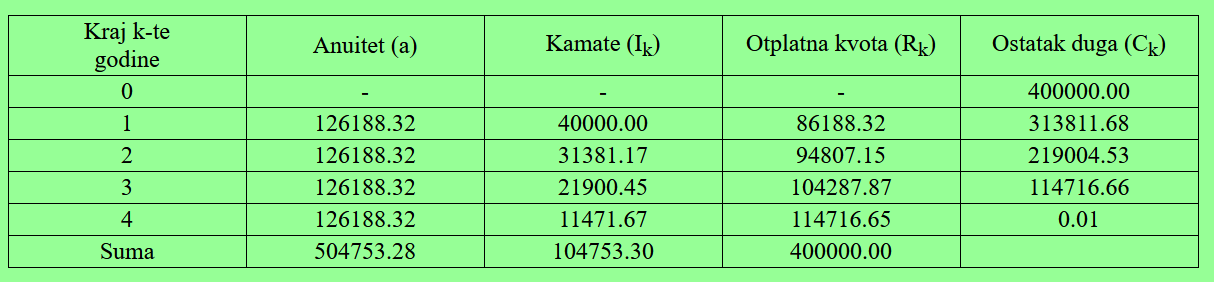 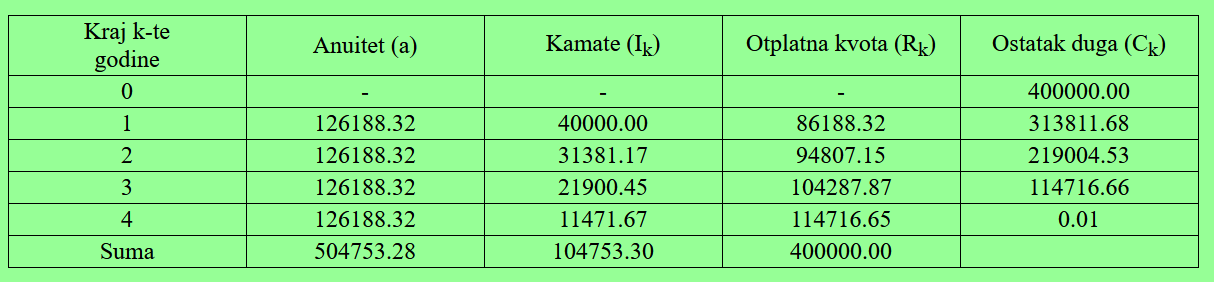 Kad je plan otplate gotov provode se kontrole:
Dva najčešće korištena modela amortizacije zajma su:
3-2-1